Förslag till Neuros etiska program
Etiska programmet från 1997

Styrelsens ställningstaganden genom åren

Förändringar i omvärlden
Utgångspunkter
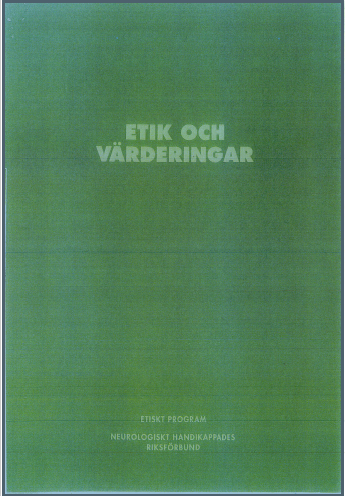 Slutsatser
Det mesta som är bra, relevant och genomtänkt och står sig än idag
Vissa konkreta exempel har blivit föråldrade 
Utveckling inom det medicinska området har gjort vissa ställningstaganden irrelevanta
Flera format behöver finnas för olika kanaler, exempelvis ett heltäckande program för interna dialoger inom hela Neuro men kortare punkter för publicering på hemsida
Människosyn
Livet har ett värde i sig
Etik och samhälle
Människovärde och ekonomi
Rätten till en värdig död – om rätt att få dö
Rätt att bestämma
Forskning och människosyn
Våra värderingar Alla våra handlingar styrs sist och slutligen av våra värderingar, särskilt synen på människan och människans värde samt uppfattningen om vad ett gott liv innebär
Människosyn
Kort version
Lång version
Människan är fri, ansvarig, skapande och social
Den enskilda människan har ett unikt värde
Humanistiska människosyn
Människan är fri, ansvarig, skapande och social
Den enskilda människan har ett unikt värde
Ingens liv är mer eller mindre värt 
Respekt för varje människas värdighet och höghet, det vill säga varje människas integritet;
Livet har ett värde i sig
Kort version
Lång version
Det är samhällets plikt att ge varje människa - alla utan undantag - möjlighet att förverkliga det goda livet
Varje människas liv är värt att leva och bevara
Ett gott liv måste bedömas utifrån den enskildes behov och förutsättningar
Ett gott liv kan levas endast om man får möjligheter att göra det
Varje människas liv är värt att leva och bevara
Ett gott liv måste bedömas utifrån den enskildes behov och förutsättningar
Etik och samhälle
Kort version
Lång version
Hur fördelning av resurserna i ett samhälle sker
Ett samhälle där solidariteten mellan människor och grupper av människor sitter i högsäte
Neuro menar att politik och ekonomi i grunden är etiska frågor
Hur fördelning av resurserna i ett samhälle sker
Ett samhälle där solidariteten mellan människor och grupper av människor sitter i högsäte
Människovärde och ekonomi
Kort version
Lång version
Hög ålder, låg födelsevikt, självförvållade skador, ekonomisk ställning och social funktion är inte en godtagbar grund för prioriteringar
Viktigt är det att slå vakt om det absoluta människovärdet i tider av ekonomisk knapphet
Hög ålder, låg födelsevikt, självförvållade skador, ekonomisk ställning och social funktion är inte en godtagbar grund för prioriteringar
Samtliga samhällsutgifter måste tas upp till prioriteringsdiskussion
Rätten till en värdig död – om rätt att få döDebatten borde inte handla om dödshjälp utan om hur man ska hjälpa människor att leva värdigt tills de dör.
Lång version
Kort version
Neuro har inte tagit ställning i frågan om när livet börjar
Neonatalvårdens dilemma
Neuro har klart tagit ställning mot dödshjälp
Neuro anser att frågan om dödshjälp inte får betraktas enbart som en individuell fråga utan måste ses i ett samhällsperspektiv
Neuro har också tagit ställning för rätten till en värdig död.
Neuro har klart tagit ställning mot dödshjälp
Neuro har också tagit ställning för rätten till en värdig död.
Rätt att bestämma
Lång version
Kort version
Ja till patientens rätt att själv bestämma över sin kropp, sin behandling och sin vård
Begreppet autonomi- självbestämmande - är en hörnpelare i såväl hälso- och sjukvård som omsorg och service
Det är samhället – allas vårt gemensamma - ansvar att hjälpa människor att leva även då de har det som allra svårast
Tanken på självmordskliniker tar Neuro helt avstånd ifrån
Ja till patientens rätt att själv bestämma över sin kropp, sin behandling och sin vård
Begreppet autonomi- självbestämmande - är en hörnpelare
Forskning och människosyn
Lång version
Kunskapens frihet måste enligt vår uppfattning innebära att resultaten blir offentliga och fria
Det är viktigt att granska de värderingar som styr forskningen
De etiska problem vi står inför på grund av nya forskningsrön är det pris vi får betala för den glädje och nytta vi har av dem
Forskningen inte får ske med vilka metoder som helst
Neuro har en principiellt positiv inställning till genetisk forskning och till genetiken praktiskt tillämpad